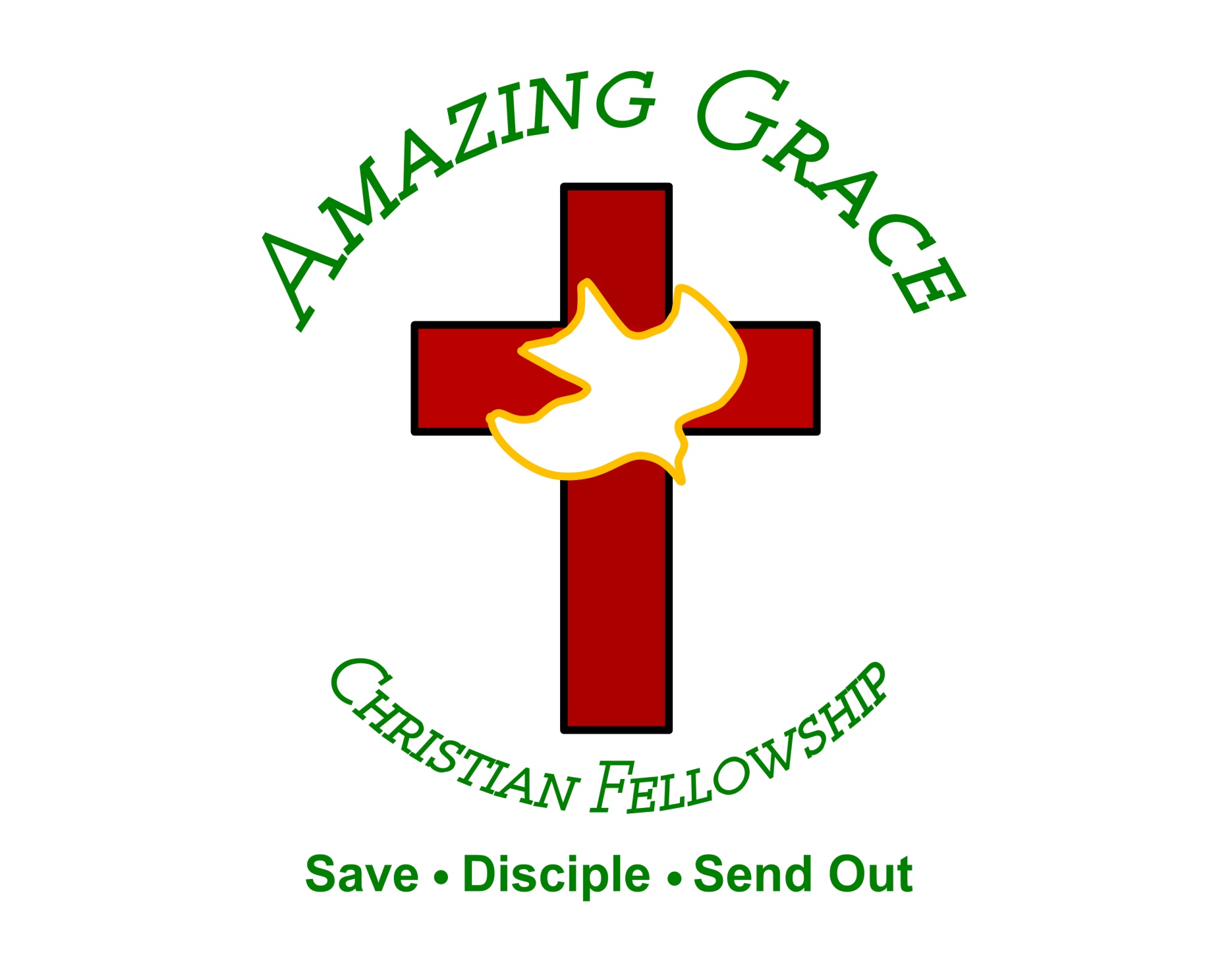 Lord You Are Good
(by Israel Houghton)
Lord You are good And Your mercy endureth forever
Lord You are good And Your mercy endureth forever
People from every nation and tongue From generation to generation We worship you Hallelujah,
Hallelujah We worship you for who you are We worship you Hallelujah, Hallelujah We worship you
for who you are You are good! Lord You are good And Your mercy endureth forever Lord You are good
And Your mercy endureth forever People from every nation and tongue From generation to generation
We worship you Hallelujah, Hallelujah We worship you for who you are We worship you Hallelujah,
Hallelujah We worship you for who you are You are good! You are good all the time All the time You are
good You are good all the time All the time You are good You are good all the time All the time You are
good You are good all the time All the time You are good You are good all the time All the time You are
good Lord You are good And Your mercy endureth forever Lord You are good And Your mercy endureth
forever Lord You are good And Your mercy endureth forever People from every nation and tongue From
generation to generation We worship you Hallelujah, Hallelujah We worship you for who you are We
worship you Hallelujah, Hallelujah We worship you for who you are We worship you Hallelujah,
Hallelujah We worship you for who you are We worship you Hallelujah, Hallelujah We worship you
for who you are For who you are, for who you are...
And You are good You are good all the time All the
time You are good You are good all the time All the time You are good You are good all the time All the
time You are good You are good all the time All the time You are good.
“Great are you Lord”
(All Sons and Daughters)
You give life, You are love. You bring light in the darkness. You give hope, You restore
Every heart that is broken. And great are you Lord. It’s your breath in our lungs so we
Pour out our praise. We pour out our praise.
It’s your breath in our lungs. So we pour out
Our praise to you only. You give life, you are love. You bring light to the darkness. You
Give hope, You restore. Every heart that is broken. Great are you Lord. It’s your breath
In our lungs. So we pour out our praise we pour out our praise. It’s your breath in our
Lungs so we pour out our praise to you only. It’s your breath in our lungs. So we
Pour out our praise we pour out our praise. It’s your breath in our lungs. So we pour out
Our praise to you only. And all the earth will shout your praise. Our hearts will cry, these
Bones will sing. Great are You, Lord. And all the earth will shout your praise. Our hearts
Will cry these bones will sing. Great are you,Lord. And all the earth will shout your
Praise Our hearts will cry these bones will sing. Great are you, Lord. It’s your breath in
Our Lungs. So we pour out our praise. We pour out our praise. It’s your breath in our
Lungs so we pour out our praise to you only. Great are you, Lord. It’s your breath in
Our lungs so we pour out our praise. Pour out our praise. It’s your breath in our lungs
So we pour out our praise to you only. Great are you , Lord.
“We Need a Miracle”
(Charity Gayle)
You're the same God today And the same God tomorrow Help me see the victory You already see
Let my faith be today What it will be tomorrow When I've seen the victory You already see Oh Jesus, I
believe, oh We need a miracle, You are the miracle maker God of the impossible, there is no power
greater Exceeding, abundant, beyond what we could ask or think We call on Your Name, Jesus By
the power of Your Name And all for Your glory The sick are healed, the soul is filled The battle has been
won On Your promise I stand And in faith I believe it
That what I pray in Your Name It's already done Oh,
let Your will be done, oh We need a miracle, You are the miracle maker God of the impossible, there is no
power greater Exceeding, abundant, beyond what we could ask or think We call on Your Name, Jesus
In the waiting You get the glory In the healing You get the glory In the breaking You get the glory In the
breakthrough You get the glory In the waiting You get the glory In the healing You get the glory In the
breaking You get the glory In the breakthrough You get the glory You get the glory, You get the glory You
get the glory, You get the glory You get the glory, You get the glory You get the glory, You get the glory We
need a miracle, You are the miracle maker God of the impossible, there is no power greater Exceeding,
abundant, beyond what we could ask or think We call on Your Name We need a miracle, You are the
miracle maker God of the impossible, there is no power greater Exceeding, abundant, beyond
what we could ask or think We call on Your Name We call on Your Name We call on Your Name
Jesus...
Jireh
(Maverick City)
I'll never be more loved than I am right now Wasn't holding You up So there's nothing I can do to let You
down It doesn't take a trophy to make You proud I'll never be more loved than I am right now, oh Going
through a storm but I won't go down I hear Your voice
Carried in the rhythm of the wind to call me out You
would cross an ocean so I wouldn't drown You've never been closer than You are right now (Let's sing
it loud y'all) You are Jireh, You are enough Jireh, You are enough And I will be content in every
circumstance You are Jireh, You are enough Forever enough Always enough More than enough Forever
enough Always enough More than enough I don’t wanna forget how I feel right now On the
mountaintop I can see so clear what it's all about So stay by my side when the sun goes down Don’t
wanna forget how I feel right now (Jireh) Jireh, You are enough Jireh, You are enough (so I will be) I will
be content in every circumstance Jireh, You are  enough (He is always enough) He's forever enough
Always enough Always more than enough He is, He is Forever enough Always enough (He's everything,
He's always) More than enough (yeah) I'm already loved I'm already chosen I know who I am I know
what You've spoken I'm already loved More than I could imagine And that is enough, oh-oh I'm already
loved (I'm already loved) I'm already chosen (I’m already chosen) I know who I am (I know
who I am) I know what You've spoken (I know what You’ve spoken) I'm already loved (I'm already loved)
More than I could imagine (more than I could imagine) That is enough (that is enough) It's enough
for me, oh I'm already loved (I'm already loved) I'm already chosen (I'm already chosen) I know who I
am (I know who I am) I know, I know what You've spoken (I know what You've spoken) I'm already
loved (I'm already loved) More than I could even fathom (more than I could imagine) And that is
enough (and that is enough) Yes it is, it's enough, it's enough And that is enough (that is enough) What His
truth says is better than anything That is enough (that is enough) What He's declared over us, it's true That
is enough (that is enough) That is enough (that is enough) That is  enough (that is enough) Jehovah,
You are (that is enough) El Shaddai, You are (that is enough) When I have You, I have everything (that is
enough) When I have Jesus, I have everything (that is enough) That is enough (that is enough) 'Cause
You are enough (You are enough) You're my portion (You are enough) You're my portion (You are
enough) More than enough for me (You are enough) Say, You are enough (You are enough) So I am
enough (so I am enough) You are enough (You are enough) So I am enough (so I am enough) Say, Jireh
Jireh, You are enough (Jireh) Jireh, You are enough (yes Your are) I will be content in every circumstance
Jireh, You are enough, oh-ooh (You are) If He dresses the lilies with beauty and splendor How
much more will He clothe you? How much more will He clothe you? If He watched over every sparrow
How much more does He love you? How much more does He love you? If He dresses the lilies
with beauty and splendor How much more will He clothe you? How much more will He clothe you? If
He watched over every sparrow How much more does He love you? How much more does He love
you? If He dresses the lilies with beauty and splendor How much more will He clothe you? How
much more will He clothe you? If He watched over every sparrow (don't you worry!) How much more
does He love you? (Our Father loves you) How much more does He love you? (How much more?)
How much more does He love you? (How much more?) How much more does He love you? (How
much more?) How much more does He love you? (How much more?) How much more does He love
you? (How much more?) How much more does He love you? It's more than you ask, think or imagine
According to His power working in us It's more than enough It's more than you ask, think or imagine, oh
yeah According to His power working in us It's more than enough (let's go y'all) It's more than you ask,
think or imagine (so according) According to His power, it's working in us (how much more does He
love you?) It's more than enough (how much more? Sing!) More than you ask, think or imagine (so
according) According to His power working in us (how much more does He love you?) It's more than
enough (one more time, sing!) More than you ask, think or imagine According to His power working in
us (how much more does He love you?) It's more than enough (how much more?) It's more than
enough (how much more?) More than you know (more than enough) It's more than enough (more
than you know) More than you know (more) Jireh, You are enough Jireh, You are enough (You’ve
always been enough) And I will be content in every circumstance Jireh, You are enough And I will be
content (yes) in every circumstance Jireh, You are enough
Gratitude
(Brandon Lake)
All my words fall short I got nothing new How could I express All my gratitude? I could sing these songs
As I often do But every song must end And You never do So I throw up my hands And praise You
again and again 'Cause all that I have is a hallelujah
Hallelujah And I know it's not much But I've nothing
else fit for a King Except for a heart singing hallelujah Hallelujah I've got one response I've got
just one move With my arm stretched wide I will worship You So I throw up my hands And praise You
again and again 'Cause all that I have is a hallelujah
Hallelujah And I know it's not much But I've nothing
else fit for a King Except for a heart singing hallelujah Hallelujah So come on, my soul Oh, don't
you get shy on me Lift up your song 'Cause you've got a lion inside of those lungs Get up and praise the
Lord Oh come on, my soul Oh, don't you get shy on me Lift up your song 'Cause you've got a lion inside
of those lungs Get up and praise the Lord Come on, my soul Oh, don't you get shy on me Lift up your
song 'Cause you've got a lion inside of those lungs Get up and praise the Lord, hey Praise the Lord
Praise the Lord Praise the Lord So I throw up my hands Praise You again and again 'Cause all that I
have is a hallelujah Hallelujah And I know it's not much But I've nothing else fit for a King Except for a
heart singing hallelujah Hallelujah
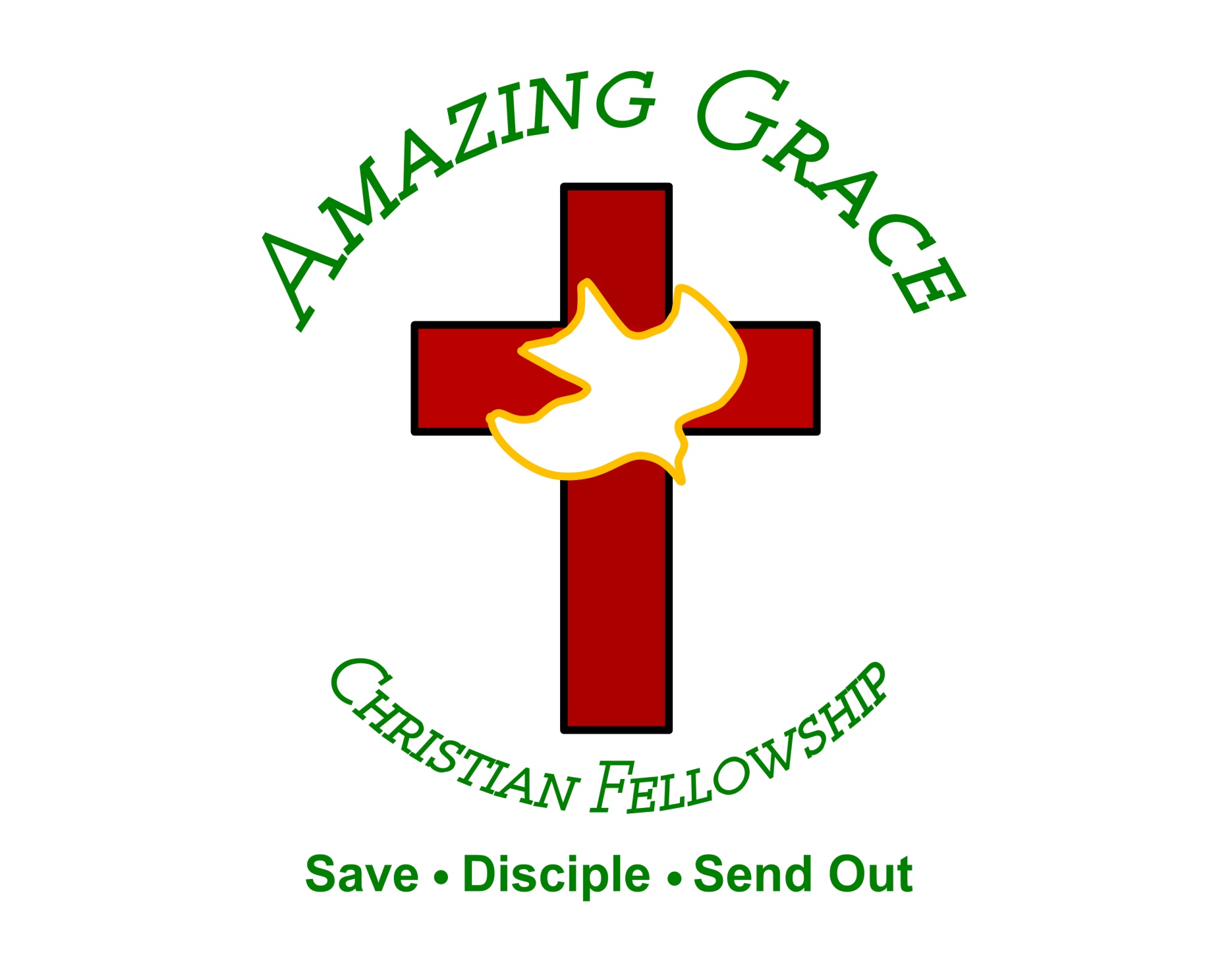 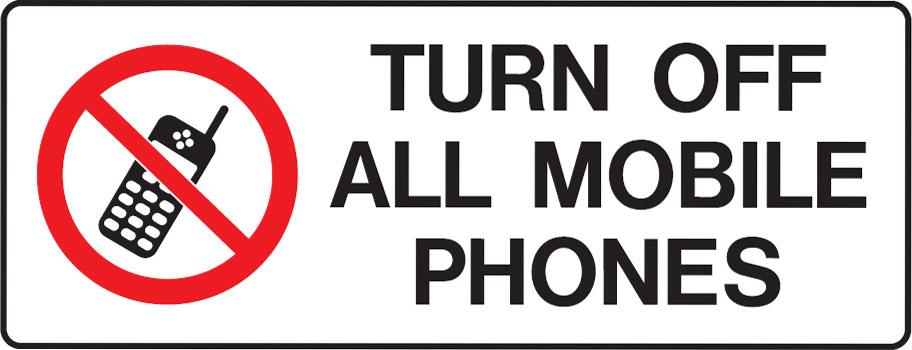 Overcoming the Spirit of Fear!
by Pastor Fee Soliven
Isaiah 41:10-13
Sunday Morning
June 23, 2024
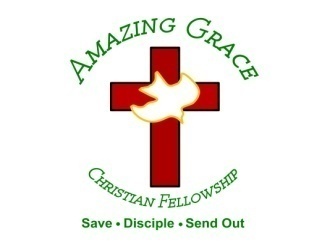 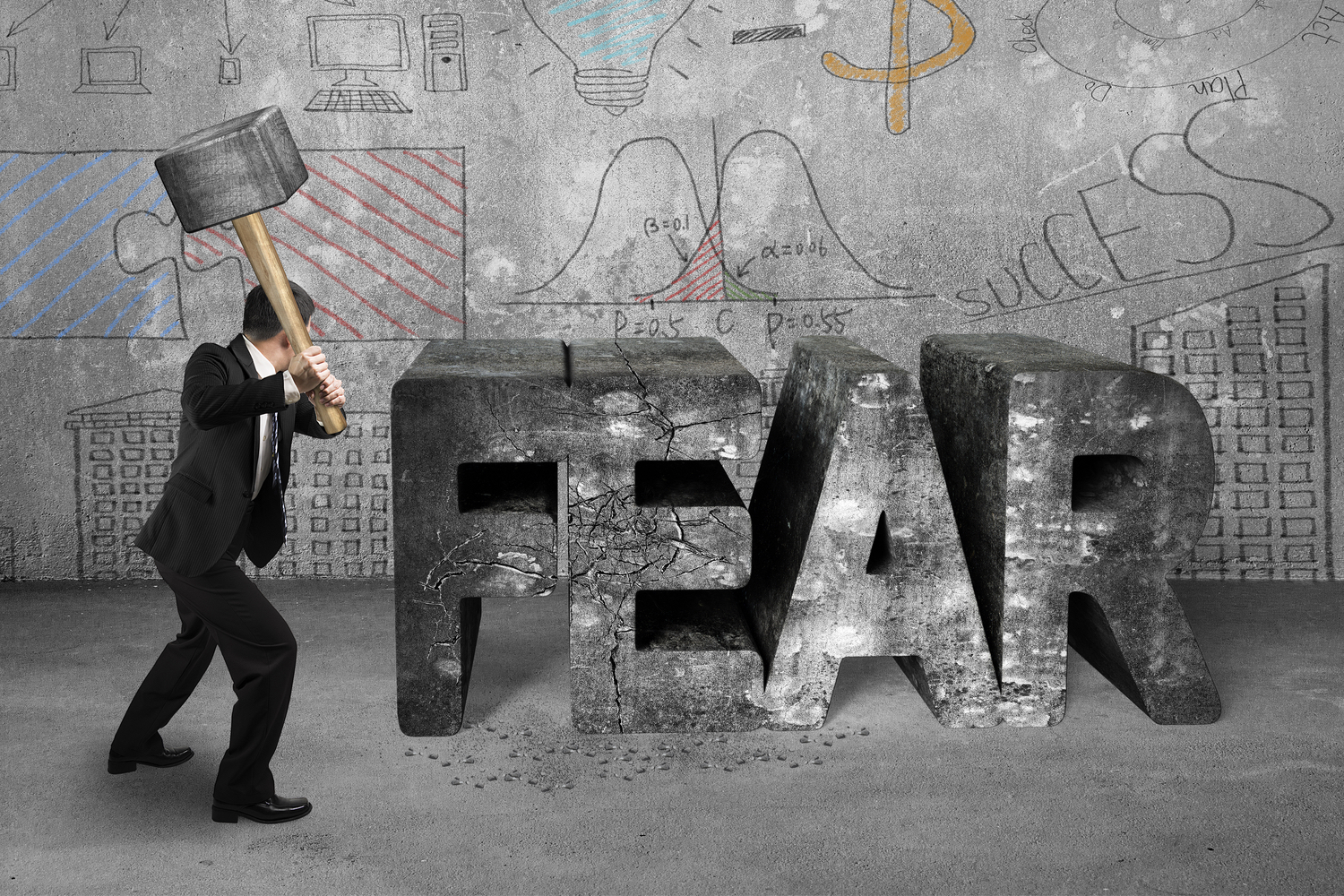 Isaiah 41:10-13
10 Fear not, for I am with you; Be not dismayed, for I am your God. I will strengthen you, Yes, I will help you, I will uphold you with My righteous right hand.' 11 "Behold, all those who were incensed against you Shall be ashamed and disgraced; They shall be as nothing, And those who strive with you shall perish.
12 You shall seek them and not find them--Those who contended with you. Those who war against you Shall be as nothing, As a nonexistent thing. 13 For I, the LORD your God, will hold your right hand, Saying to you, 'Fear not, I will help you.'
From WikiPedia. The mass shootings that took place in the United States in 2024. Mass shootings are incidents in which several people are injured or killed due to firearm-related violence, specifically for the purposes of this article, a total of four or more victims. As of May 31, a total of 318 people have been killed and 836 people have been wounded in 225 shootings.
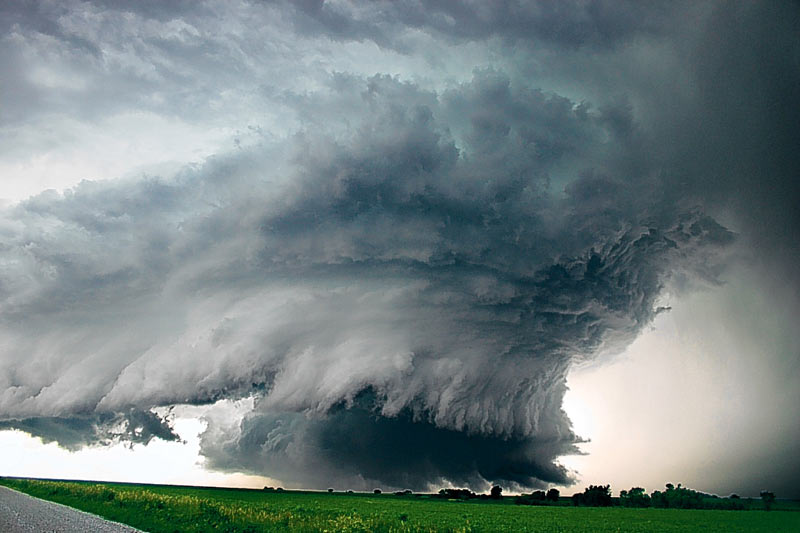 2189 Violent Destroying Tornados from 2013 - 2024
Devastating Hurricanes
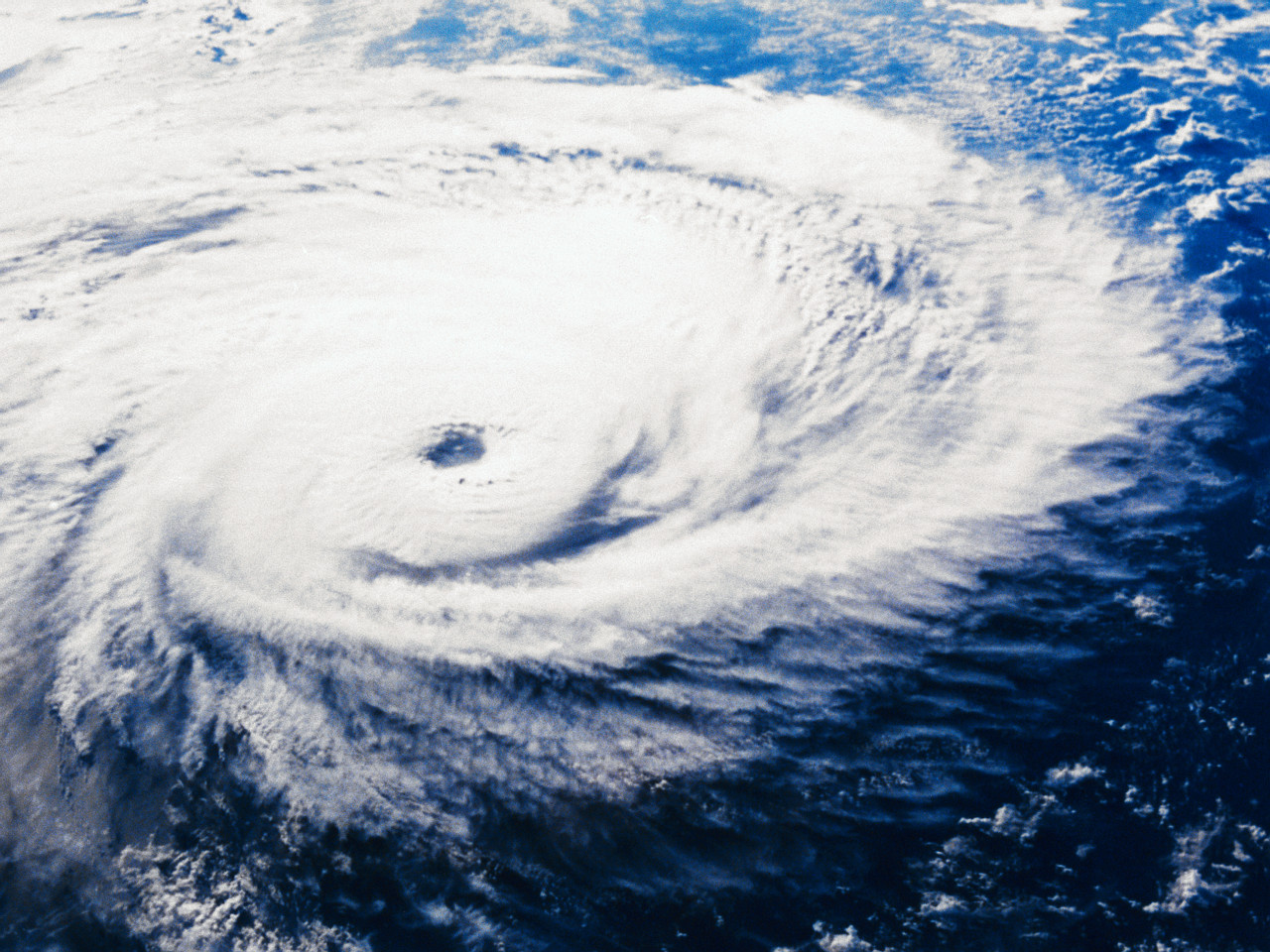 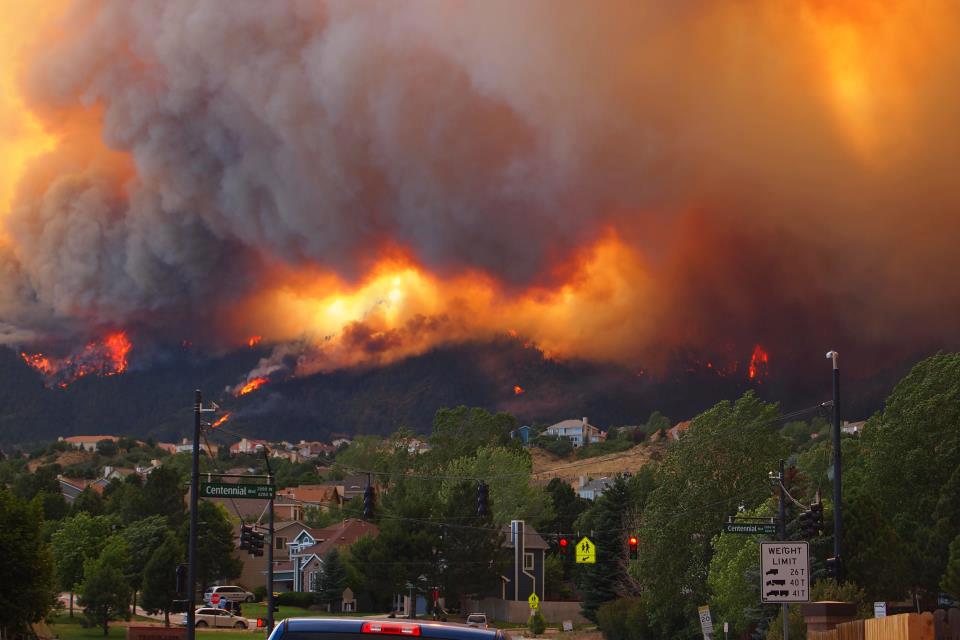 Hundreds of Wildfires every year in the US
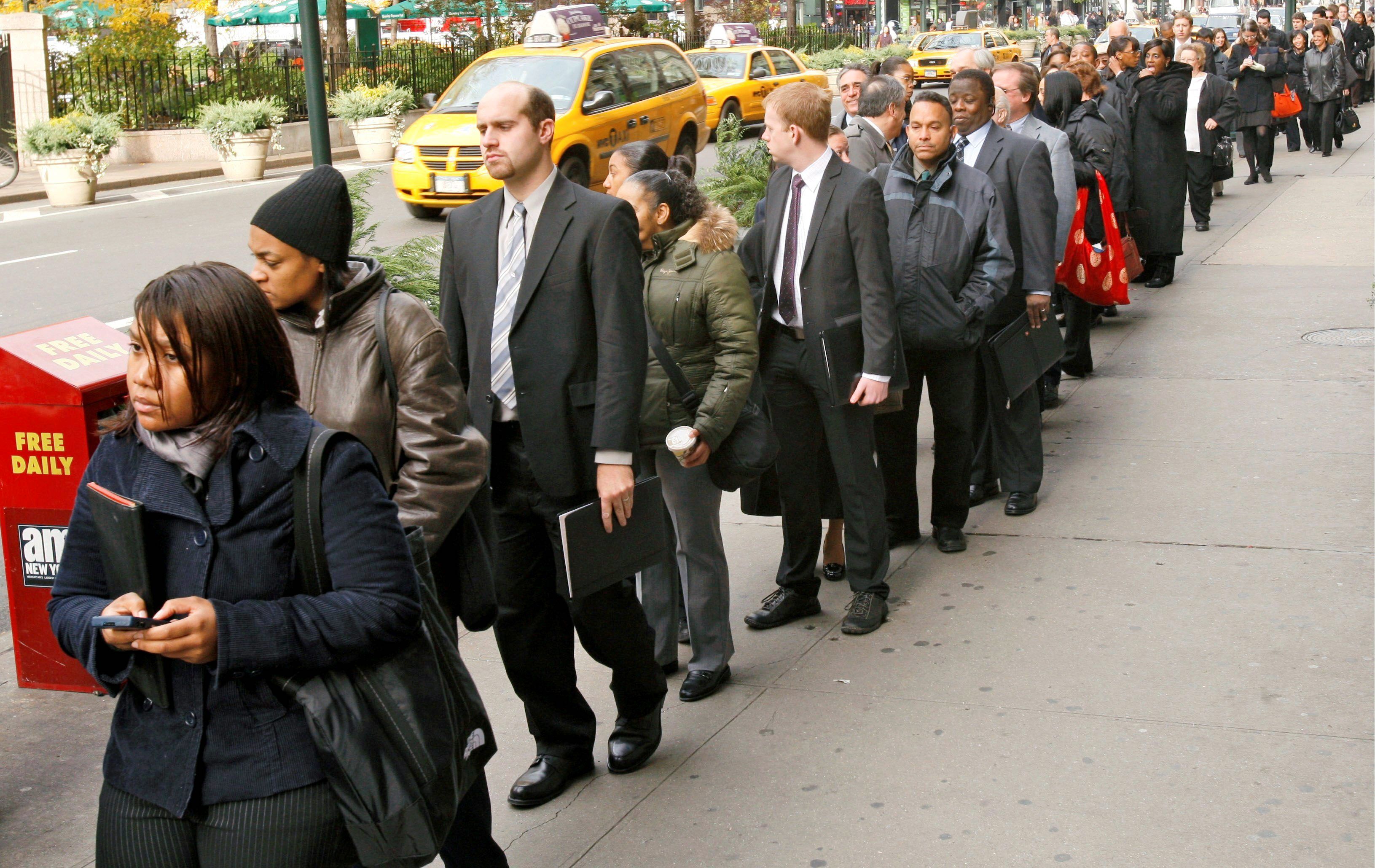 Unemployment Rate rising in 2024
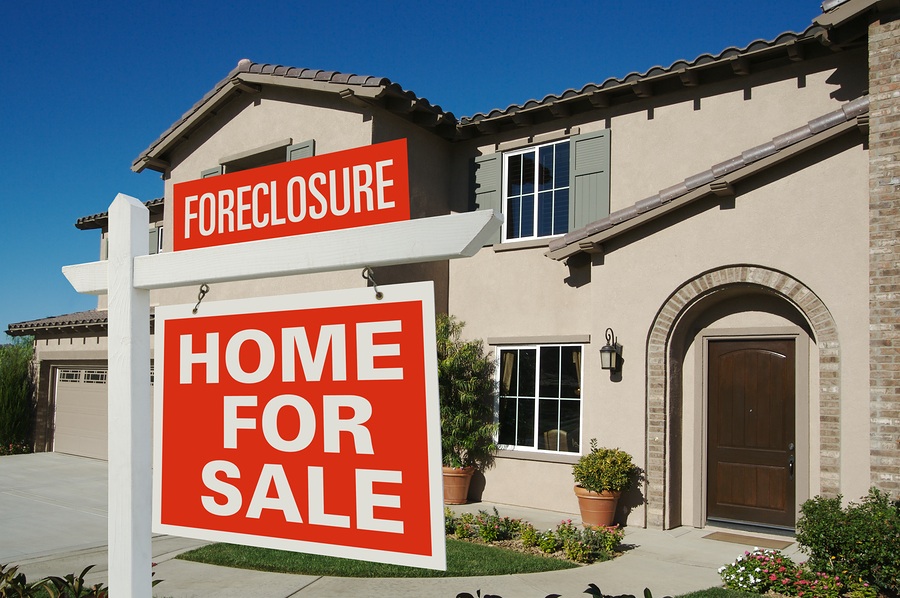 Thousands of Homeowners are Leaving California because of High Interest Rates and Inflation
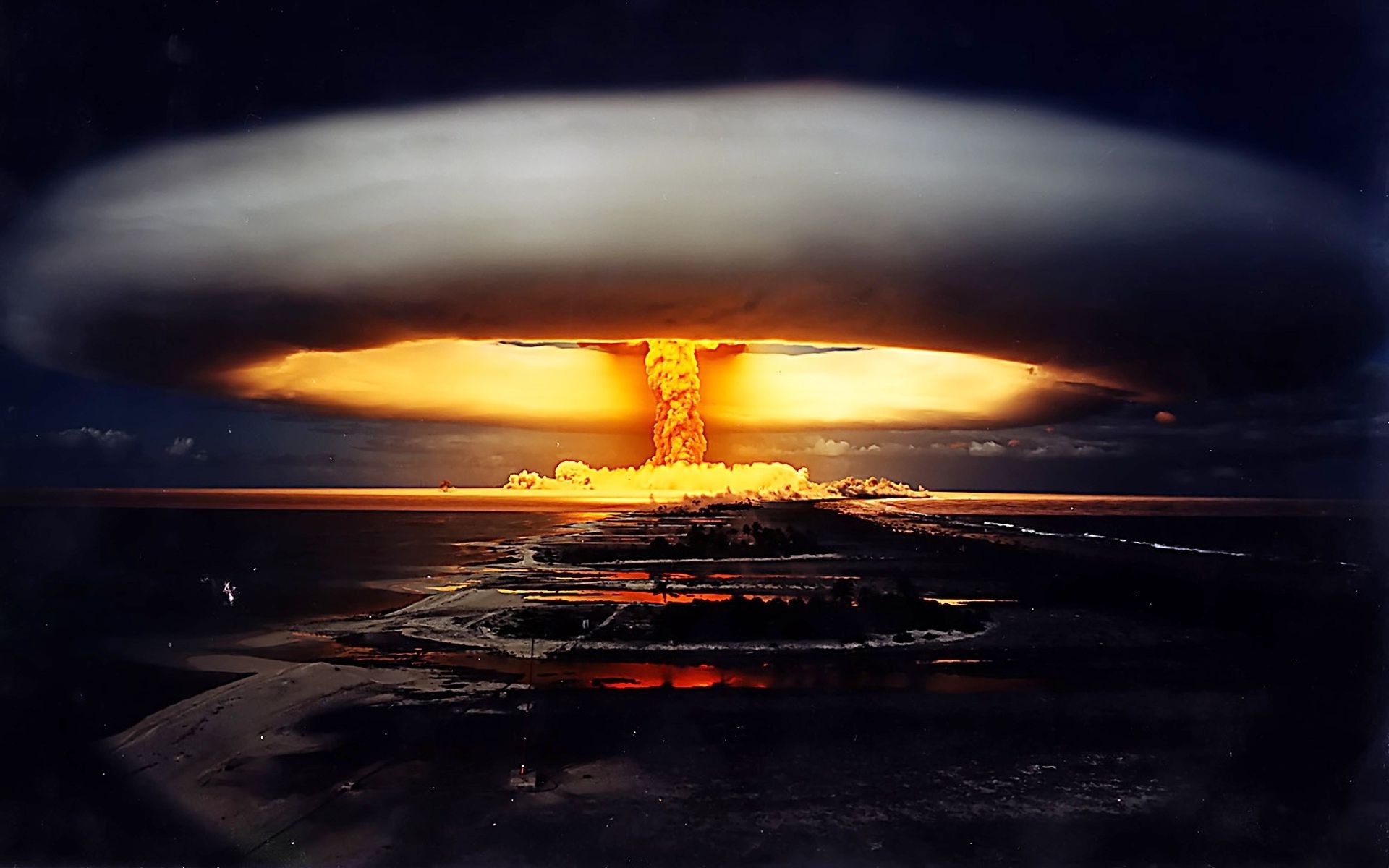 Continual Threats of Nuclear War from Russia,  Iran & North Korea
What is Fear and what is its Origin?
Genesis 3:8-11
8 And they heard the sound of the LORD God walking in the garden in the cool of the day, and Adam and his wife hid themselves from the presence of the LORD God among the trees of the garden. 9 Then the LORD God called to Adam and said to him, "Where are you?" 10 So he said, "I heard Your voice in the garden, and I was afraid because I was naked; and I hid myself."
1. Fear is an uneasy feeling of dread—like an alarm that warns us when something bad is going to happen
Proverbs 29:25
"The fear of man brings a snare, But whoever trusts in the LORD shall be safe"
2. When the Bible speaks about the fear of the Lord, it isn’t a negative feeling. Instead, it is a good fear—one created by a healthy reverence for a holy, righteous God.
Proverbs 1:7
"The fear of the LORD is the beginning of knowledge, But fools despise wisdom and instruction"
3. Remember that fear itself is not bad. But when it’s continually with us, it becomes a problem.
1.  Greed is Fear of not having Enough
Proverbs 28:25 
"A greedy man stirs up dissension, but he who trusts in the LORD will prosper"
2. Rejection is concern about not being Accepted brings on Fear
Psalm 139:13-14
13 For You formed my inward parts; You covered me in my mother's womb. 14 I will praise You, for I am fearfully and wonderfully made; Marvelous are Your works, And that my soul knows very well.
2. Guilt is apprehension that our wrongs might be discovered or exposed
Romans 8:1-2
1 There is therefore now no condemnation to those who are in Christ Jesus, who do not walk according to the flesh, but according to the Spirit. 2 For the law of the Spirit of life in Christ Jesus has made me free from the law of sin and death.
3. Discouragement is a fear of failure caused by a lack of confidence
2 Corinthians 12:9-10
9 And He said to me, "My grace is sufficient for you, for My strength is made perfect in weakness." Therefore most gladly I will rather boast in my infirmities, that the power of Christ may rest upon me. 10 Therefore I take pleasure in infirmities, in reproaches, in needs, in persecutions, in distresses, for Christ's sake. For when I am weak, then I am strong.
4. Anger is caused by a fear that we may not get our way
Ephesians 4:31-32
31 Let all bitterness, wrath, anger, clamor, and evil speaking be put away from you, with all malice. 32 And be kind to one another, tenderhearted, forgiving one another, just as God in Christ forgave you.
5. Jealousy is the fear of losing control of things we desire
Proverbs 6:34-35
34 For jealousy makes a man furious, and he will not spare when he takes revenge. 35 He will accept no compensation, nor be appeased though you multiply gifts.
6. Indecision is caused when we worry about making a wrong choice
Proverbs 3:5-6
5 Trust in the LORD with all your heart, And lean not on your own understanding; 6 In all your ways acknowledge Him, And He shall direct your paths.
Why are we afraid?
2 Timothy 1:7 
For God has not given us a spirit of fear, but of power and of love and of a sound mind"
Where do these type of fears come from?
1.  Childhood Lessons
Proverbs 22:6
"Train up a child in the way he should go, And when he is old he will not depart from it"
2. Imagination
2 Corinthians 10:4-5
4 For the weapons of our warfare are not carnal but mighty in God for pulling down strongholds, 5 casting down arguments and every high thing that exalts itself against the knowledge of God, bringing every thought into captivity to the obedience of Christ...
3. Sin
Proverbs 28:13
"He who covers his sins will not prosper, But whoever confesses and forsakes them will have mercy"
4. Ignorance
John 17:17-19
17 Sanctify them by Your truth. Your word is truth. 18 As You sent Me into the world, I also have sent them into the world. 19 And for their sakes I sanctify Myself, that they also may be sanctified by the truth.
5. Doubt
James 1:5-8
5 If any of you lacks wisdom, let him ask of God, who gives to all liberally and without reproach, and it will be given to him. 6 But let him ask in faith, with no doubting, for he who doubts is like a wave of the sea driven and tossed by the wind.
7 For let not that man suppose that he will receive anything from the Lord; 8 he is a double-minded man, unstable in all his ways.
8. A Wrong View of God
John 3:16-17
16 For God so loved the world that He gave His only begotten Son, that whoever believes in Him should not perish but have everlasting life. 17 For God did not send His Son into the world to condemn the world, but that the world through Him might be saved.
What are the Consequences of Fear?
1. Divides your Mind
Psalm 119:15 
"I meditate on your precepts (Commandments) and consider your ways"
2. Stifles your Ability to Think and Act Rightly
Hebrews 13:6
"So we say with confidence, "The Lord is my helper; I will not be afraid. What can man do to me?"
3. Results in Panic
1 Peter 5:7	
"casting all your care upon Him, for He cares for you"
4. Enslaves you with Feelings of Uncertainty
Philippians 4:19
"And my God shall supply all your need according to His riches in glory by Christ Jesus"
5.  Steals Joy and Peace
Nehemiah 8:10
"Do not sorrow, for the joy of the LORD is your strength"...
6. Affects Health
Proverbs 4:20-22
20 My son, give attention to my words; Incline your ear to my sayings. 21 Do not let them depart from your eyes; Keep them in the midst of your heart; 22 For they are life to those who find them, And health to all their flesh.
How should you Deal with Fear?
1.  Acknowledge It
2.  Identify its Source
3. Change your Focus
4. Rely on God’s Word
Isaiah 41:10
Fear not, for I am with you; Be not dismayed, for I am your God. I will strengthen you, Yes, I will help you, I will uphold you with My righteous right hand.'
5. Lay Down your Fear
1 Thessalonians 4:13-18
13 But I do not want you to be ignorant, brethren, concerning those who have fallen asleep, lest you sorrow as others who have no hope. 14 For if we believe that Jesus died and rose again, even so God will bring with Him those who sleep in Jesus.
15 For this we say to you by the word of the Lord, that we who are alive and remain until the coming of the Lord will by no means precede those who are asleep. 16 For the Lord Himself will descend from heaven with a shout, with the voice of an archangel, and with the trumpet of God. And the dead in Christ will rise first.
17 Then we who are alive and remain shall be caught up together with them in the clouds to meet the Lord in the air. And thus we shall always be with the Lord. 18 Therefore comfort one another with these words.
1 Corinthians 15:50-54
50 Now this I say, brethren, that flesh and blood cannot inherit the kingdom of God; nor does corruption inherit incorruption. 51 Behold, I tell you a mystery: We shall not all sleep, but we shall all be changed-- 52 in a moment, in the twinkling of an eye, at the last trumpet. For the trumpet will sound, and the dead will be raised incorruptible, and we shall be changed.
53 For this corruptible must put on incorruption, and this mortal must put on immortality. 54 So when this corruptible has put on incorruption, and this mortal has put on immortality, then shall be brought to pass the saying that is written: "Death is swallowed up in victory."
20 Again, when a righteous man turns from his righteousness and commits iniquity, and I lay a stumbling block before him, he shall die; because you did not give him warning, he shall die in his sin, and his righteousness which he has done shall not be remembered; but his blood I will require at your hand.
Acts 2:38-39
38 Then Peter said to them, "Repent, and let every one of you be baptized in the name of Jesus Christ for the remission of sins; and you shall receive the gift of the Holy Spirit. 39 For the promise is to you and to your children, and to all who are afar off, as many as the Lord our God will call."
Donate with our QR code app to 
Amazing Grace Christian Fellowship








Donations are Deeply Appreciated!
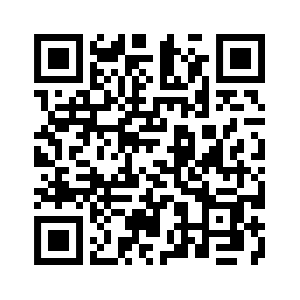 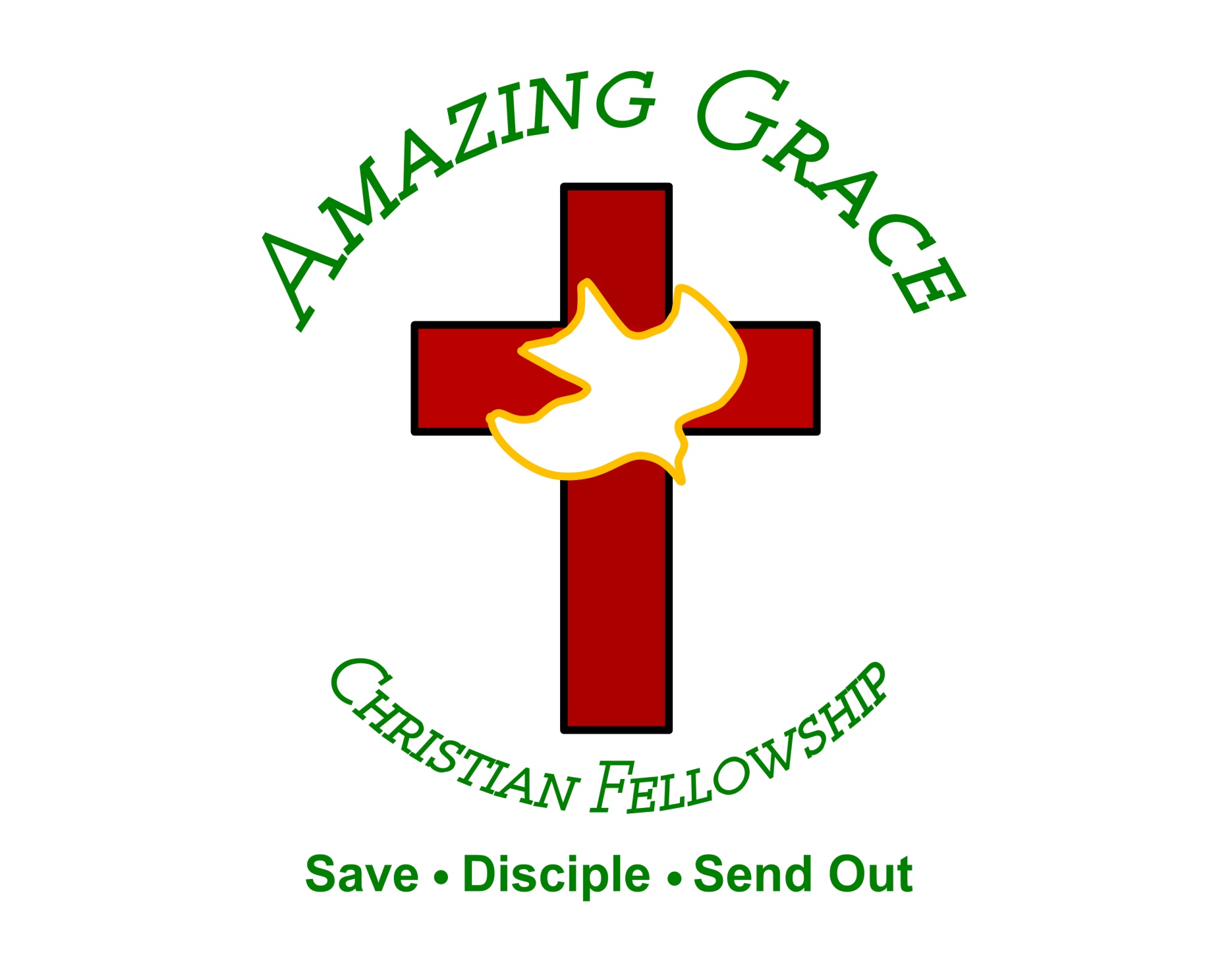